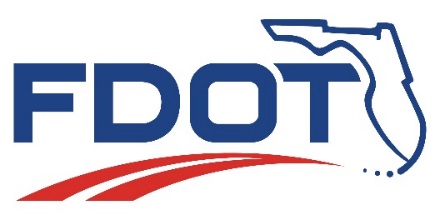 Florida Department of
TRANSPORTATION
Florida Department of Transportation Report MPOACGoverning Board and Staff Directors Joint Meeting
January 28, 2016
The New Florida Transportation Plan
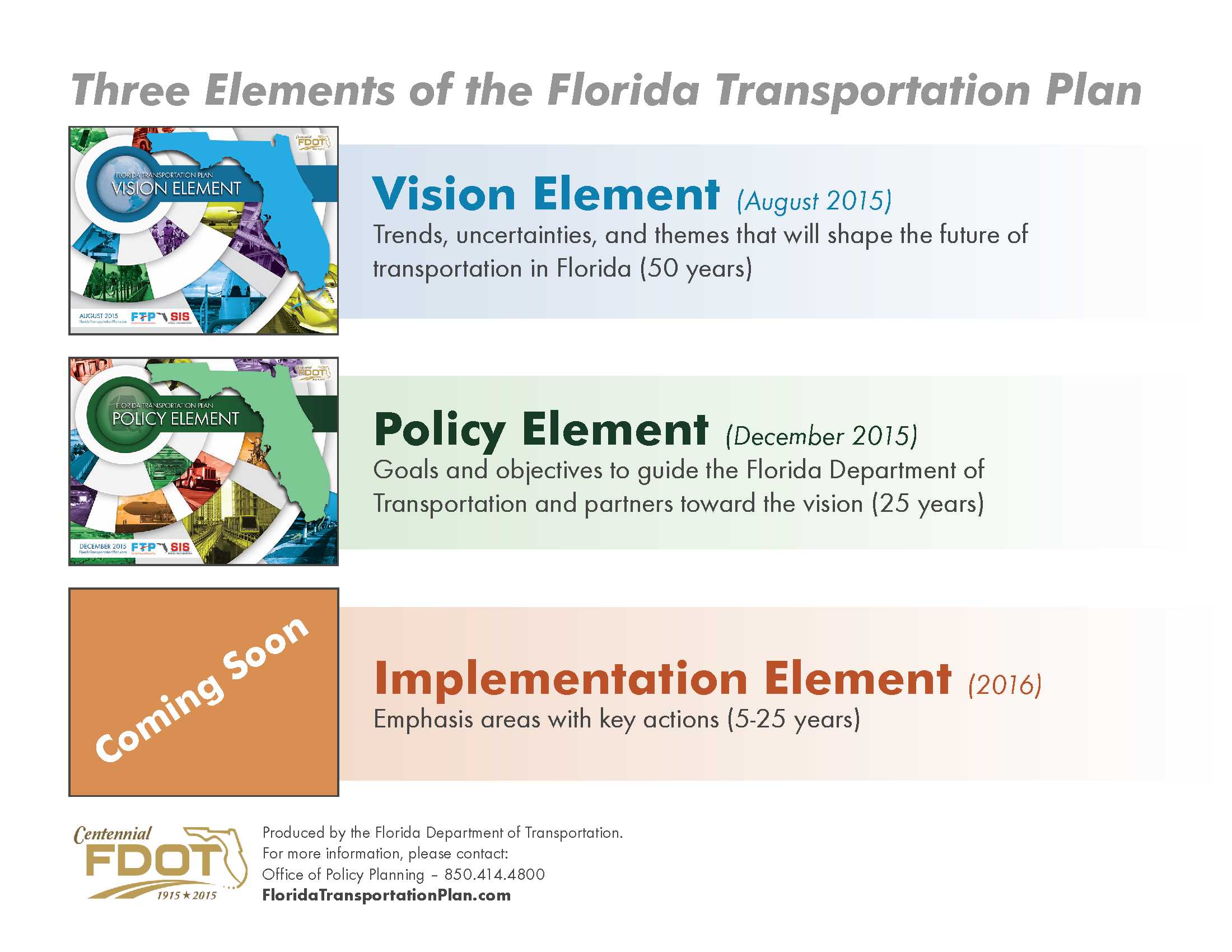 Available at FloridaTransportationPlan.com
2
th
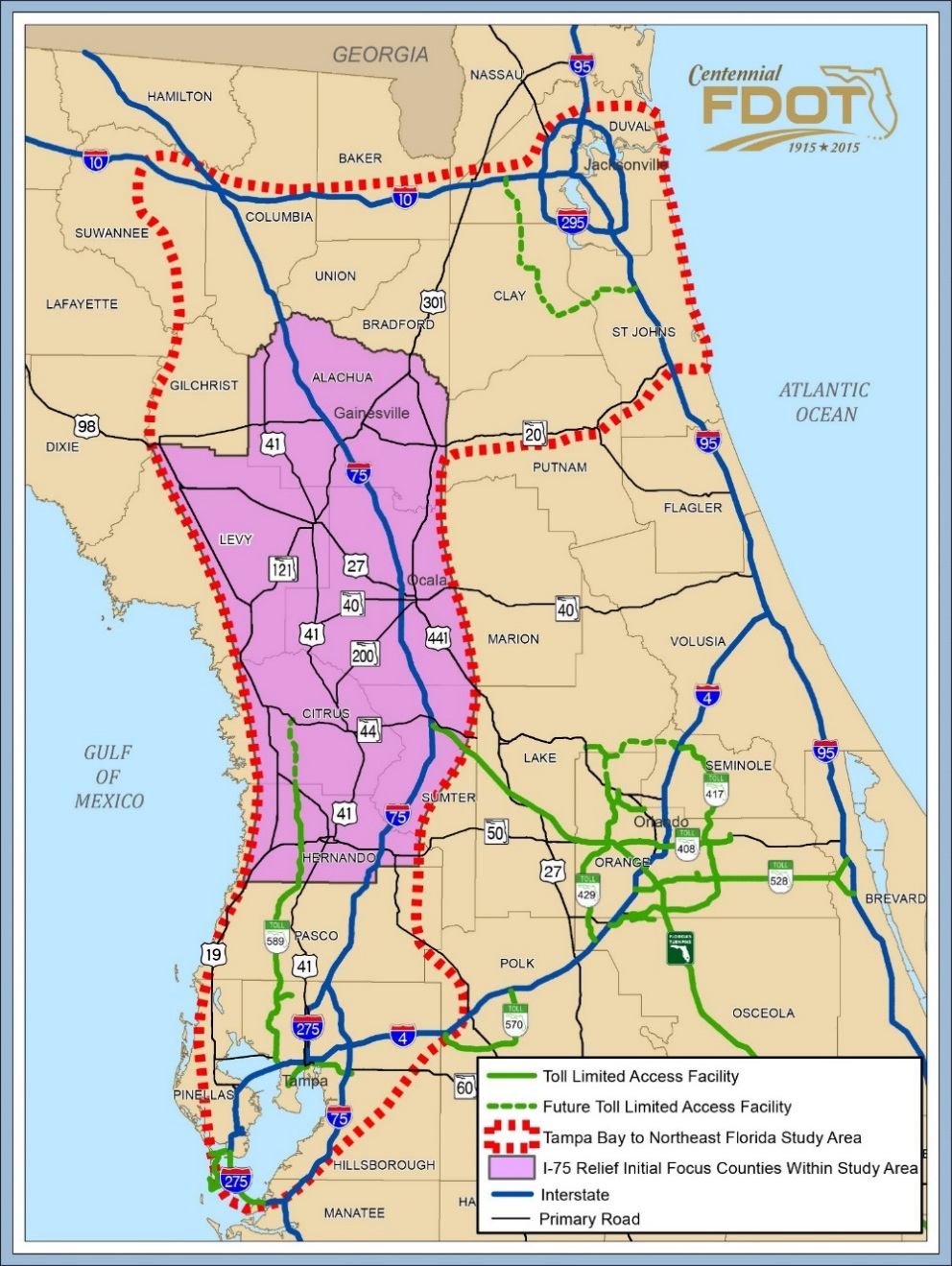 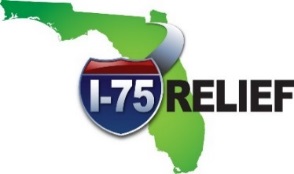 TASK FORCE
First Phase of the broader Tampa Bay to Northeast FL Future Corridor Study


Study Purpose
Improve regional connectivity between
- Tampa Bay
- North Central Florida
- Northeast Florida
Provide relief to Interstate 75

www.i75relief.org 
Full schedule
Meeting materials
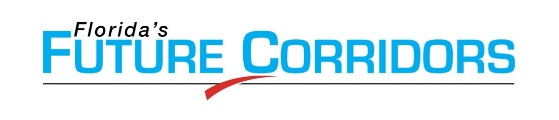 TASK FORCE
3
[Speaker Notes: Example for mobility– Future Corridors

The Future Corridor Planning Process is planning for the future of the state’s major transportation corridors over the next 50 years. This is a long-term, large-scale
approach to make decisions about transforming existing corridors and developing new corridors in the context of environmental, economic development, and community goals. 

FDOT is collaborating closely with state, regional, and local agencies; environmental stakeholders; business and economic development organizations; private landowners; and the public to develop guiding principles for corridor planning and recommendations on where future corridors should be located.

Two active study areas
Tampa Bay-Central Florida
Tampa Bay-Northeast Florida]
Shared-Use Nonmotorized (SUN) Trail Network
Created under 339.81, F.S.
To develop a statewide system of paved non-motorized trails as a component of the Florida Greenways and Trails System (FGTS)
$25 million annually funded from new vehicle tag revenues
Program guidance is in development
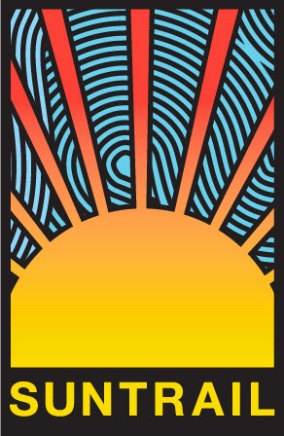 4
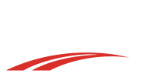 Florida Department of Transportation
Framework for Funding Selection
Top Regional Trail System
Coast-to-Coast ConnectorSelected at December 2015 meeting
Florida Greenways 
and Trails Council
Second Regional Trail System
Will be selected at February 2016 meeting
SUN Trail Eligible(Priority Land Trails Network)
Individual Trails
5
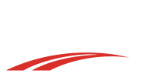 Florida Department of Transportation
Tentative Schedule
Program Contact: 
Robin Birdsong, FDOT SUN Trail Program Manager
850-414-4922 or Robin.Birdsong@dot.state.fl.us
www.FloridaSunTrail.com
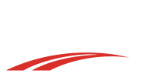 6
Florida Department of Transportation
Statewide Revenue Forecast
Purpose
Promote consistent statewide and metropolitan planning
Meet federal requirements for cooperative funding estimates
Supports update to MPO LRTPs and SIS Plan

Revenues
State and Federal funds that flow through the Work Program

Updates
Every 5 years with next update due in 2018
Consensus on methodology with MPOAC
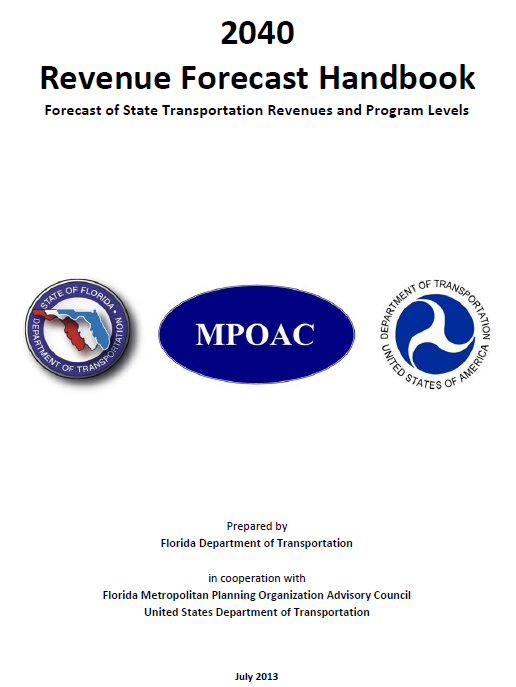 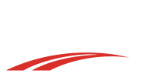 Florida Department of Transportation
[Speaker Notes: The Department is launching the Revenue Forecast effort for the next round of LRTP updates beginning in
2019.  The forecast assists the MPOs in complying with federal requirements for developing cost feasible transportation plans.  The forecast is developed in coordination with the MPO,s, FHWA and FTA.  Periodic updates on the development of the forecast will be coordinated with MPO staff directors.]
2016 Legislative Session
FDOT Bills 
SB 756 and HB 7027
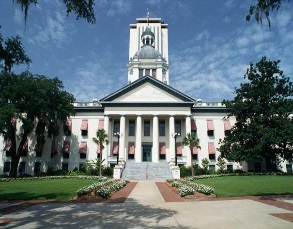 Session ends Friday, March 11th
Florida Department of Transportation
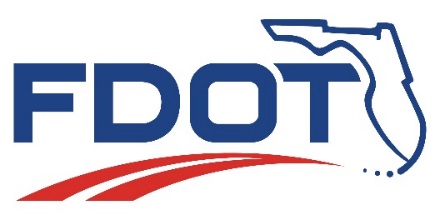 Florida Department of
TRANSPORTATION
Jim Wood
Florida Department of Transportation
jim.m.wood@dot.state.fl.us
850-414-4814